Malonic ester
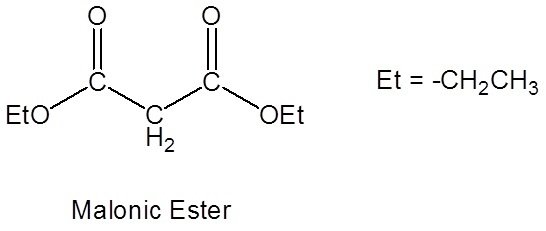 Synthesis of Malonic ester
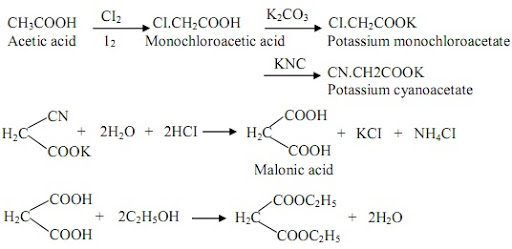 Characteristics of reactive methylene group
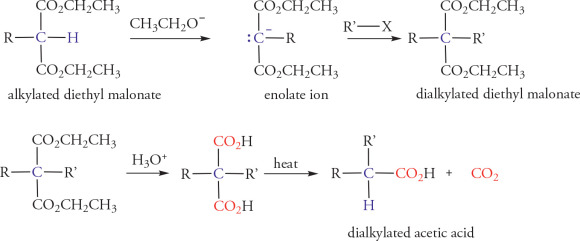 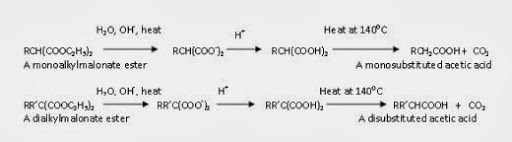 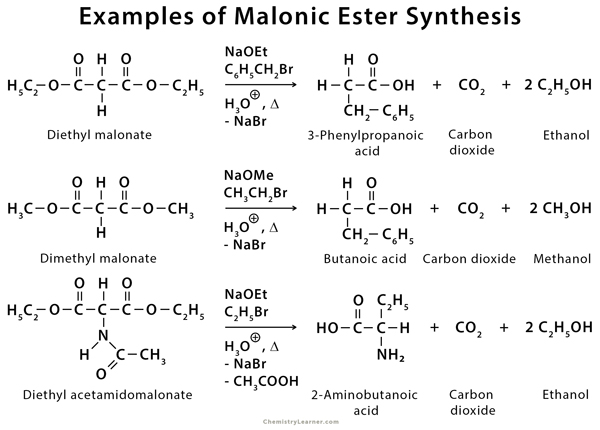 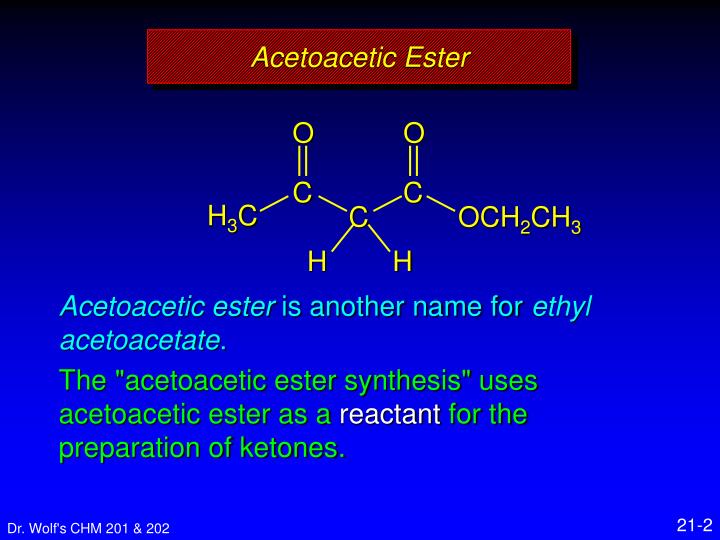 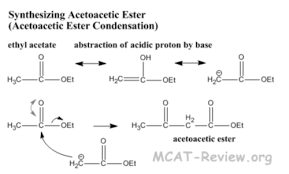 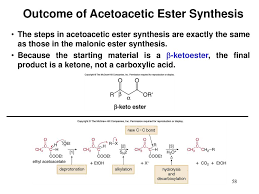 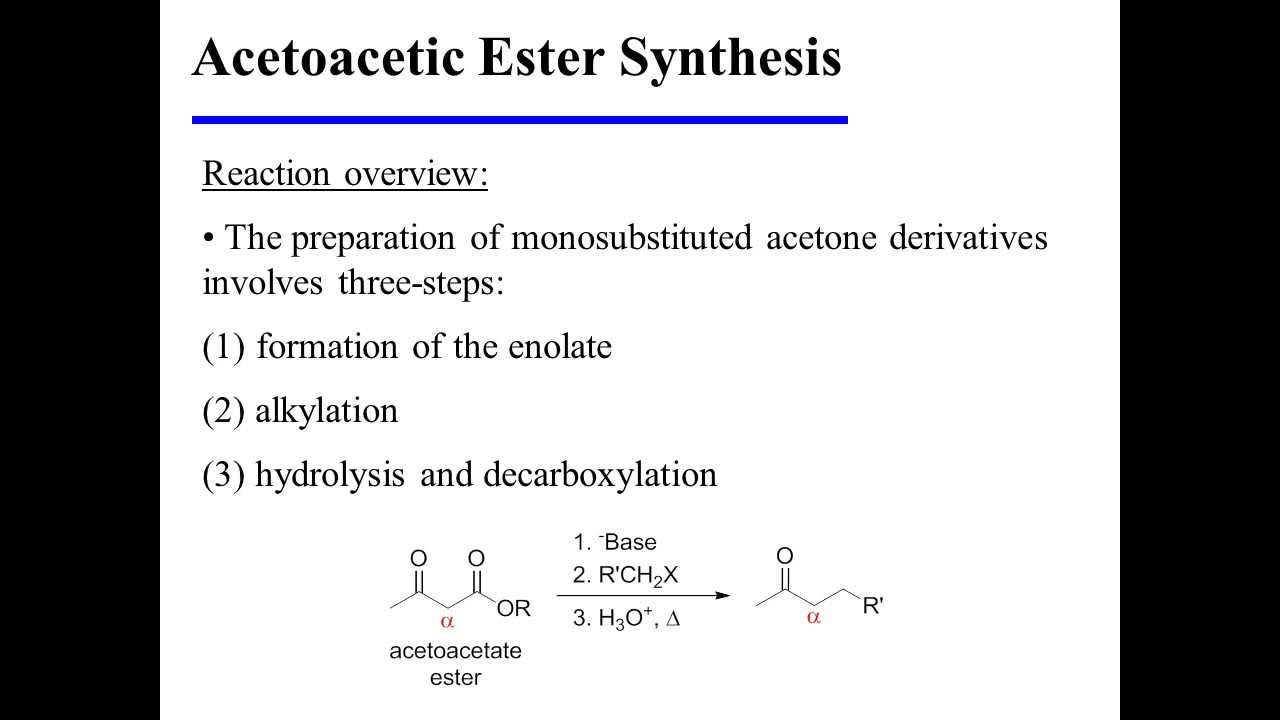 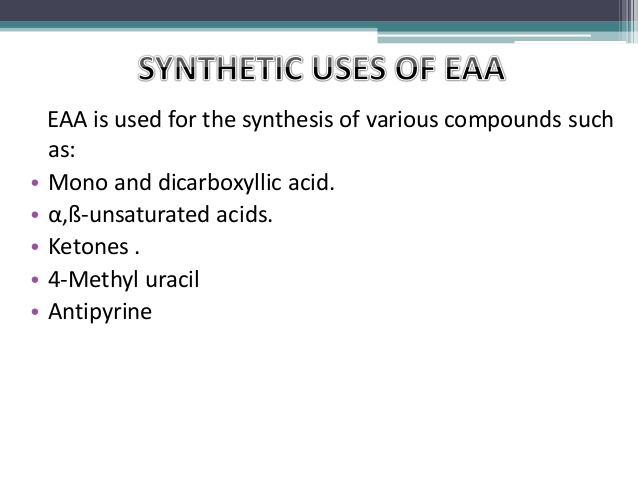